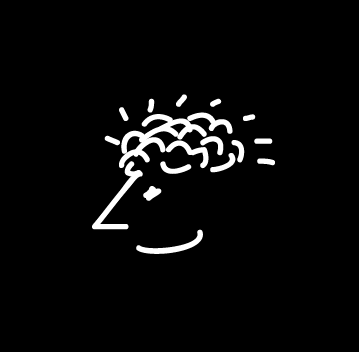 Accessibility of Custom User Interface Components Using WAI-ARIA
Everett Zufelt - @ezufeltTech Lead / Accessibility Lead @MyplanetDigital
Why a <div> is not a button, and a <span> is not a slider!
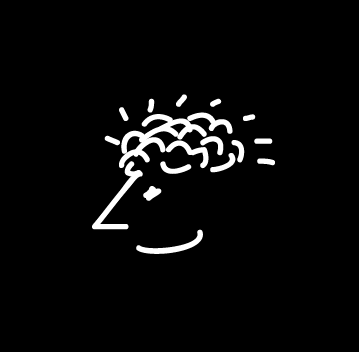 What Is The Problem ?
How assistive technology interacts with the web
Difference between markup, DOM, and accessibility API renderings
How screen-readers interact with the accessibility API
Introduction
What is a user interface component? 
What components are available in common markup languages?
What common components are not available?
How can libraries like jQuery UI help?
What is WAI-ARIA?
Ontology of roles, states, and properties
Can be used with markup languages like xhtml and html5
Validates as html5
Adds semantics to the markup / DOM that are mapped to the accessibility API
Regions, Including Live Regions
Regions are roles meant to be navigational aids
Live regions indicate that content may change
Screen-readers can monitor live regions and announce updates
Used in Drupal 7 progress bar and password strength indicator
A.
B.
C.
Affordances / When A Link Is A Button
Often anchors are styled as buttons
<a class=“my-button-class” herf=“/some/path/action”>Do it!</a>
Screen-readers read: “Link, Do it!”
[Speaker Notes: The Objectives Hypothesis is a theory as to what we think the goals of the system should be; it frames and directs our research to focus on unknowns. We would be using EffectiveUI research as the input for the analysis—Note: will not cover any new business goals that have emerged since EffectiveUI completed work (e.g. mobile).]
A.
B.
C.
A visual affordance uses visual means to inform the user of the role (purpose), or state of a user interface component
Adding the appropriate semantics to the component, we can achieve an equivalent result
[Speaker Notes: Our research helps us confirm that we have a true understanding of the goals and needs for the system. Technical research allows us to investigate any unknowns for broad technical parameters, e.g. platforms, integrations, etc. (note: *not technical requirements).
(We’ll already have an understanding of the basic needs as per EffectiveUI’s work, but we’ll need to do research focusing on new potential objectives for the system.)]
A.
B.
C.
<a role=“button” class=“my-button-style” href=“/some/path/action”>Do it!</a>
Screen-readers read: “Do it! button”
[Speaker Notes: Why?
Objectives give us a yardstick to measure the progress of our product against. We can reflect on objectives to help solve contentious or subjective issues with the client.]
Application Mode
What is a virtual buffer and which screen-readers use it?
How does using the role=“application” or role=“dialog” change how a screen-reader user interacts with the page?
Application/dialog roles should only be used when user interface or component is “applicationy”, as it diverges from stander user interaction pattern.
Why is Overlay Not A “Dialogue” ?
The community tried, hard, really hard
WAI-ARIA is a contract between assistive technology, user agents, and web authors
WAI-ARIA 1.0 is a candidate recommendation, but still has bugs
Some example bugs
Resources
ARIA - Mozilla Developer Network:
https://developer.mozilla.org/en/ARIA

WebAIM Blog - The Ghosts of ARIA Present and Future:
http://webaim.org/blog/the-ghosts-of-aria-present-and-future/

Rich Internet App Accessibility:
http://www.deque.com/rich-internet-app-accessibility

Bruce Lawson - Ah, that's better. "Content authors MUST NOT use abstract roles because they are not implemented in the API binding”:
http://t.co/XxufLdZb

Non-Normative Implementers Guide:
http://dvcs.w3.org/hg/aria-unofficial/raw-file/tip/index.html

Free Aria:
free-aria@googlegroups.com

Browser Bugs & Implications:
http://www.paciellogroup.com/blog/2012/07/visualising-browser-accessibility-bugs/
What did you think?
Locate this session on the DrupalCon Munich website, and click “Evaluate This Session”. Thank you!
http://munich2012.drupal.org/program/sessions/accessibility-custom-user-interface-components-using-wai-aria